CSO Administrative Data Centre Seminar8 November 20228. Environment-related Administrative Microdata
Gerry Brady
Environment and Climate Division
Strategic Approach
We use administrative microdata to publish statistical releases and to complete Eurostat environment accounts and other modules
We use the Statistics Act, 1993 to obtain access to confidential  microdata files with high statistical potential held by public authorities
We receive electricity, gas, and water meter level data from utility companies
Geocode the microdata to more detailed geography to facilitate analyses across datasets at county and Dublin postal district level
Develop longitudinal files with the administrative microdata
Thematic analyses using a subset of the microdata e.g. data centres
2
Strategic Approach
Encourage the data owners to develop their coverage of unique identifiers such as Eircodes 
Add statistical value by combining related microdata files
We work closely with EPA and SEAI and use their emissions, energy, water, and waste datasets as part of our work
Meet policy needs e.g. a 2021/2022 electricity and gas meter level analysis would show how customers responded to higher energy prices
Business Energy Use, Waste Generation, and Environmental Expenditure surveys
CSO Census of Population, Trade, Census of Industrial Production, Annual Services Inquiry, PRODCOM, and Government Accounts
3
Dissemination - CSO Website Environment-related Categories
Agri-Environment
Climate
Ecosystem accounts (separate Division)
Energy
Environment economic accounts
Fishery
Forestry
Environmental indicators
Environmental-social
Water and waste water
4
Main Administrative Microdata Sources (environment-related)
5
Examples of Using Unique Identifiers to Combine Microdata
MPRN is common to the Building Energy Ratings (BER) and Electricity meter datasets resulting in a very high matching rate
Eircode was used to match the BER file with the 2016 Census of Population and with the gas meter datasets
CRO number used to combine EPA and CSO waste generation data
Eircodes give access to X/Y coordinates and other geography
Electricity and gas meter data would be of much greater statistical value if they contained a unique business identifier
Combining BER and electricity meters showed how consumption varied by energy rating
BER/Census analysis showed who lives in low energy-efficiency dwellings
6
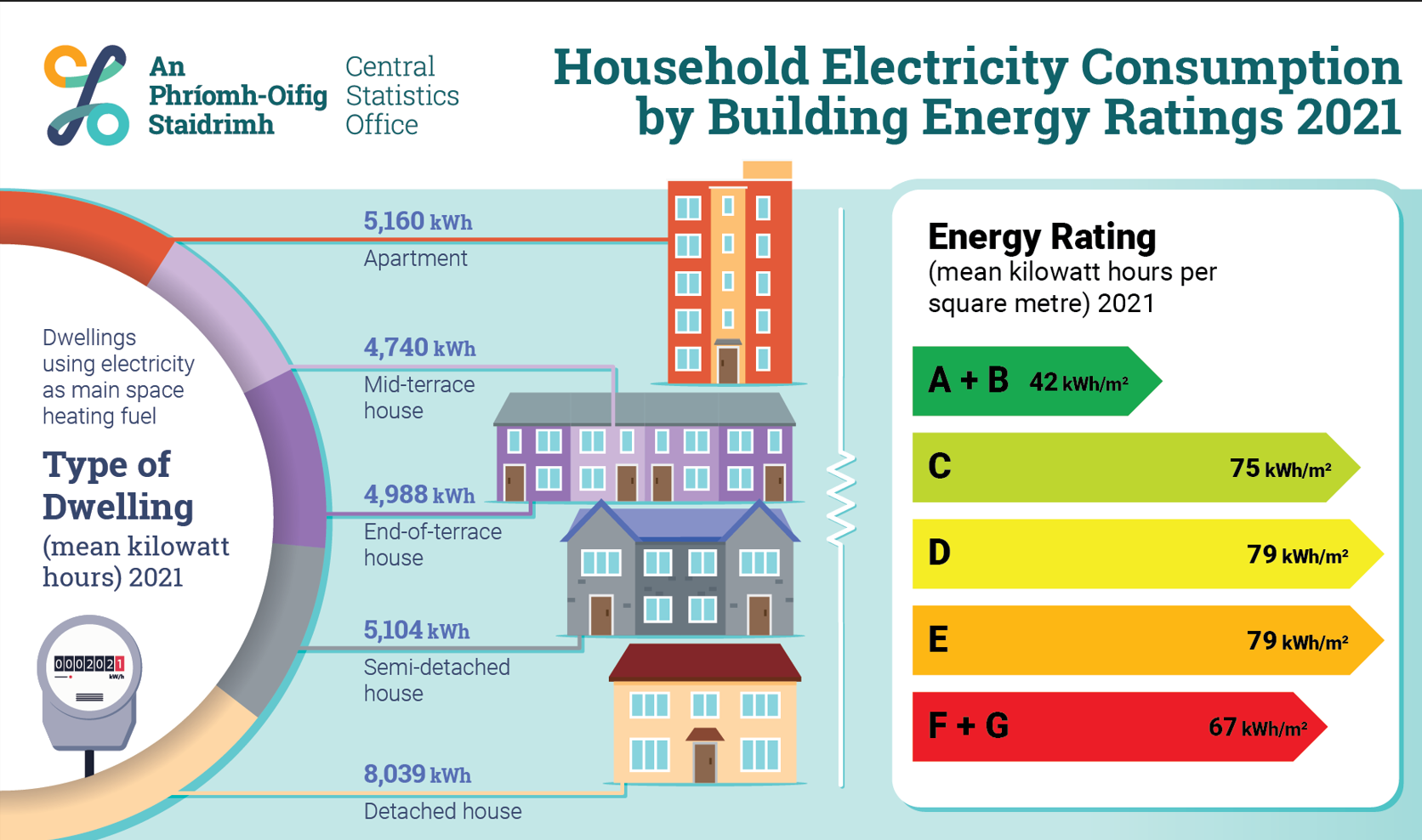 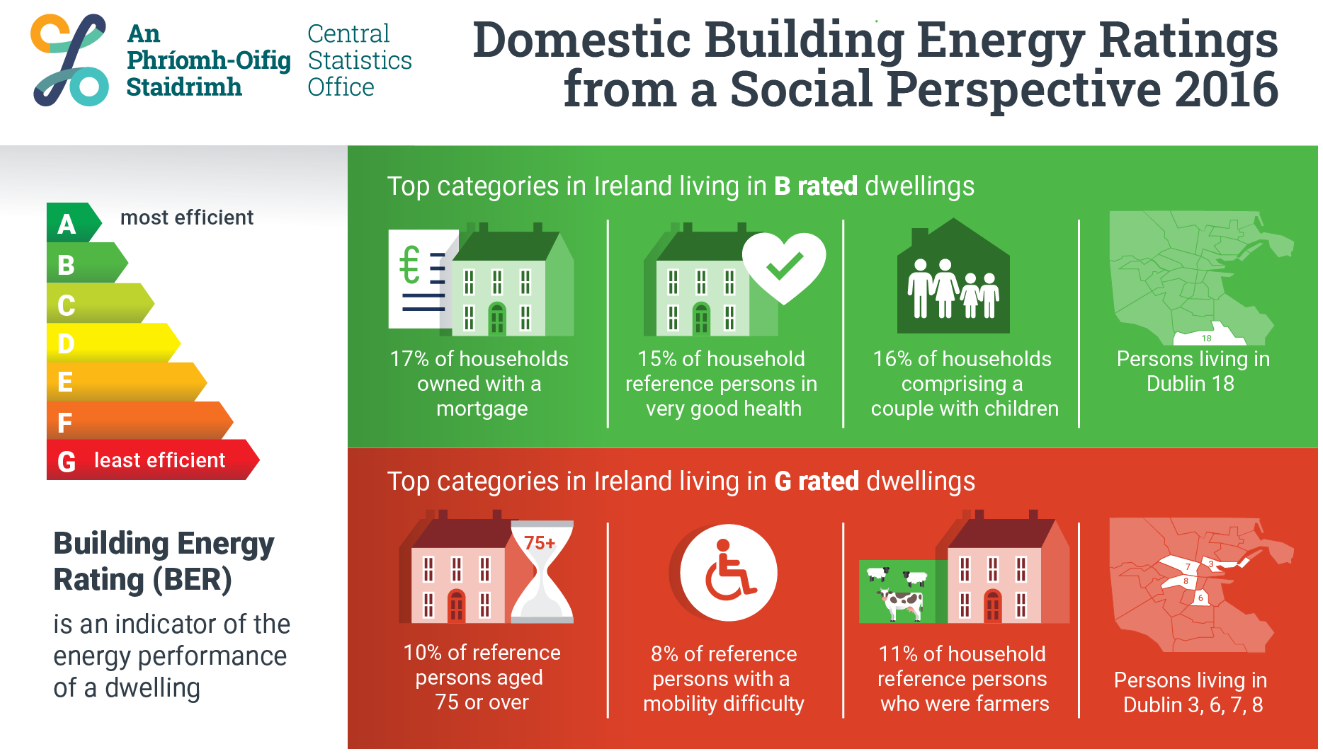 New Releases 2022
We made a focused effort to publish new releases this year
 Metered Electricity Consumption (January - ESB)
 Data Centres Metered Electricity Consumption (January - ESB)
 Wood and Paper Exports and Imports (March – CSO Trade)
 Plant Protection Products (April - DAFM)
 Afforestation Area (April – Forest Service)
 Forestry Scheme Payments (June – Forest Service)
 Fertiliser Sales (July - DAFM)
 Household Gas Consumption by Building Energy Ratings (August – GNI/SEAI)
 Household Electricity Consumption by Building Energy Ratings (September – ESB/SEAI)
Non-Domestic Electricity Consumption by Building Energy Ratings (October – ESB/SEAI)
9
The Road Ahead (long and winding!)
Forecourt fuel sales (Revenue ROM1)
Domestic and Non-domestic electricity and gas energy costs (SEAI prices and ESB/GNI meters)
SILC and Building Energy Ratings RMF file (SEAI and CSO)
Gross Nutrient Balances (DAFM)
Vehicle odometer readings (NCT and CVRT)
Non-domestic metered water consumption (Irish Water)
Economic impact on selected NACE sectors of reducing emissions (EPA, SEAI, CSO)
Climate data rescue indicators (Met Éireann)
Environmental Protection Expenditure (CSO)
Electric Vehicle Transition (Various sources)
Display Energy Certificates (SEAI)
County Environmental Indicators (Various sources)
Sales of Wood and Paper Products (PRODCOM)
Economic accounts for forestry (DAFM, Teagasc, CSO)
Water accounts (Irish Water, EPA, Met Éireann)
10